Jednotky dĺžky
FYZIKA pre 6. ročník
Dĺžka
Merateľná fyzikálna veličina
Značka fyzikálnej veličiny
Značka jednotky
d= 4,5 m
(meter)
Jednotka fyzikálnej veličiny
1 meter
Pôvodne stanovený ako desaťmiliónta časť dĺžky úseku poludníka medzi pólom a rovníkom.
Medzinárodný prototyp metra je zhotovený zo zliatiny platiny a irídia. Jeho prierez má tvar písmena X
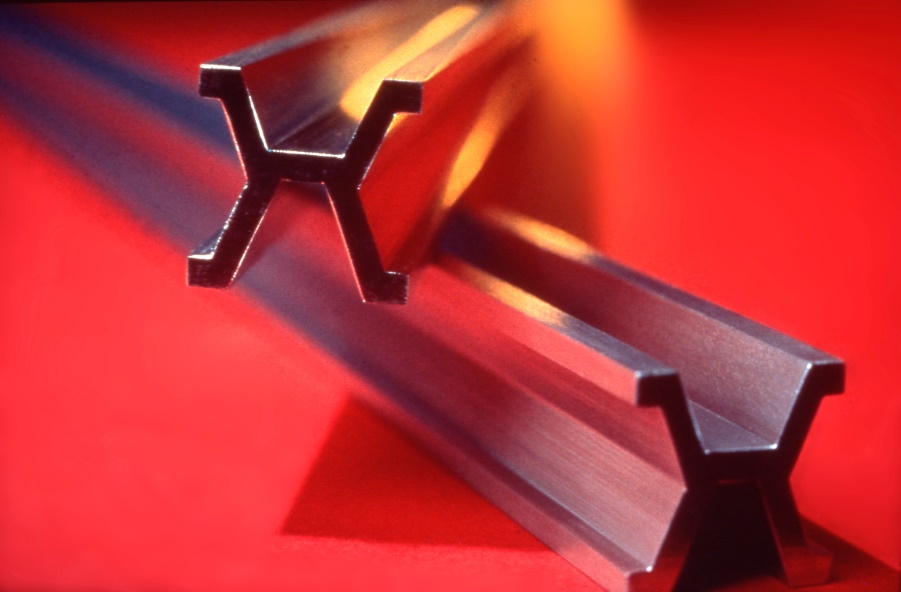 Jednotky dĺžky
Základná jednotka: meter
Násobky a diely metra: kilometer, centimeter, milimeter
1 km = 1000 m
  1 m = 100 cm
      1 m = 1000 mm
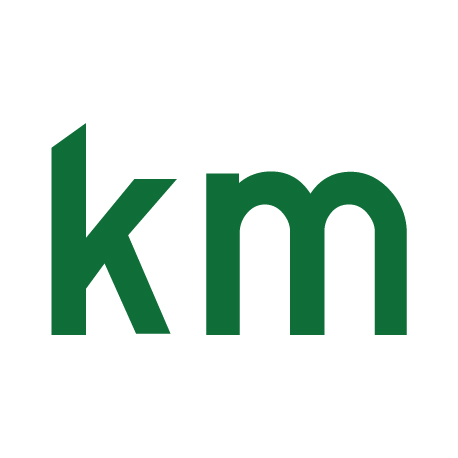 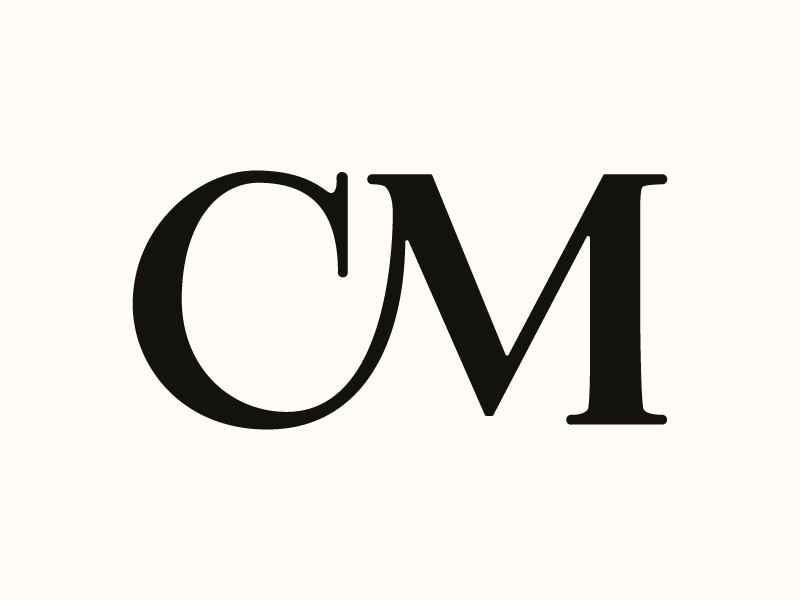 Pomôcka
Vyjadri v centimetroch
12 m =
5,5 m =
54 mm =
3m 15 cm =
256 mm =
0,154 km =
Vyjadri v metroch
25 cm =
3458 km =
2879 mm =
4879 m – 352,5 cm =
Vyjadri v kilometroch
2578 m =
38 789 mm =
36 km+ 54 789 m =
Zopakujme si:
Je dĺžka merateľná fyzikálna veličina?
Aká je základná jednotka dĺžky?
Aké sú násobky a diely dĺžky?
Aké je najčastejšie označenie dĺžky ako fyzikálnej veličiny?